Looking at Cells through the Compound Light Microscope
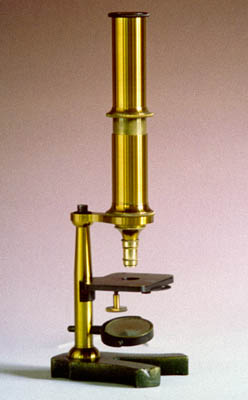 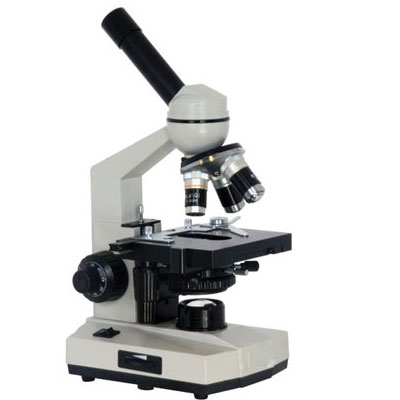 Bacteria
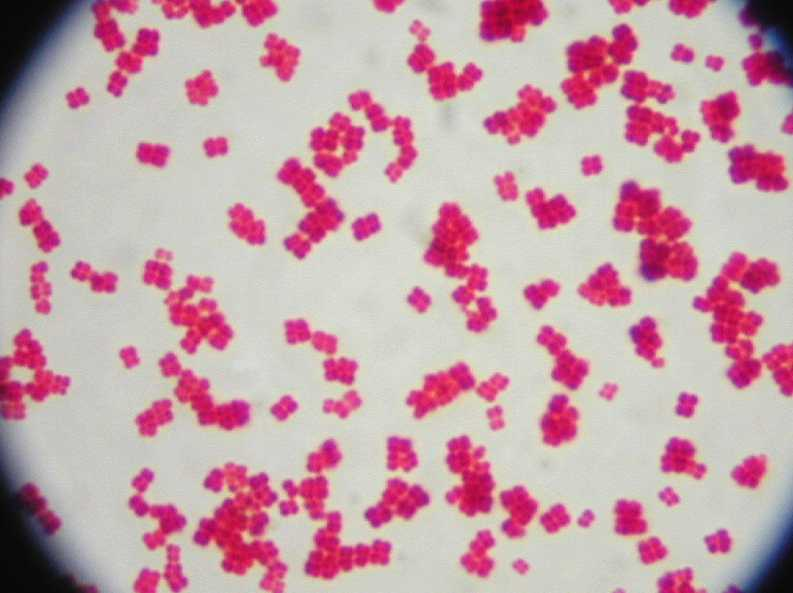 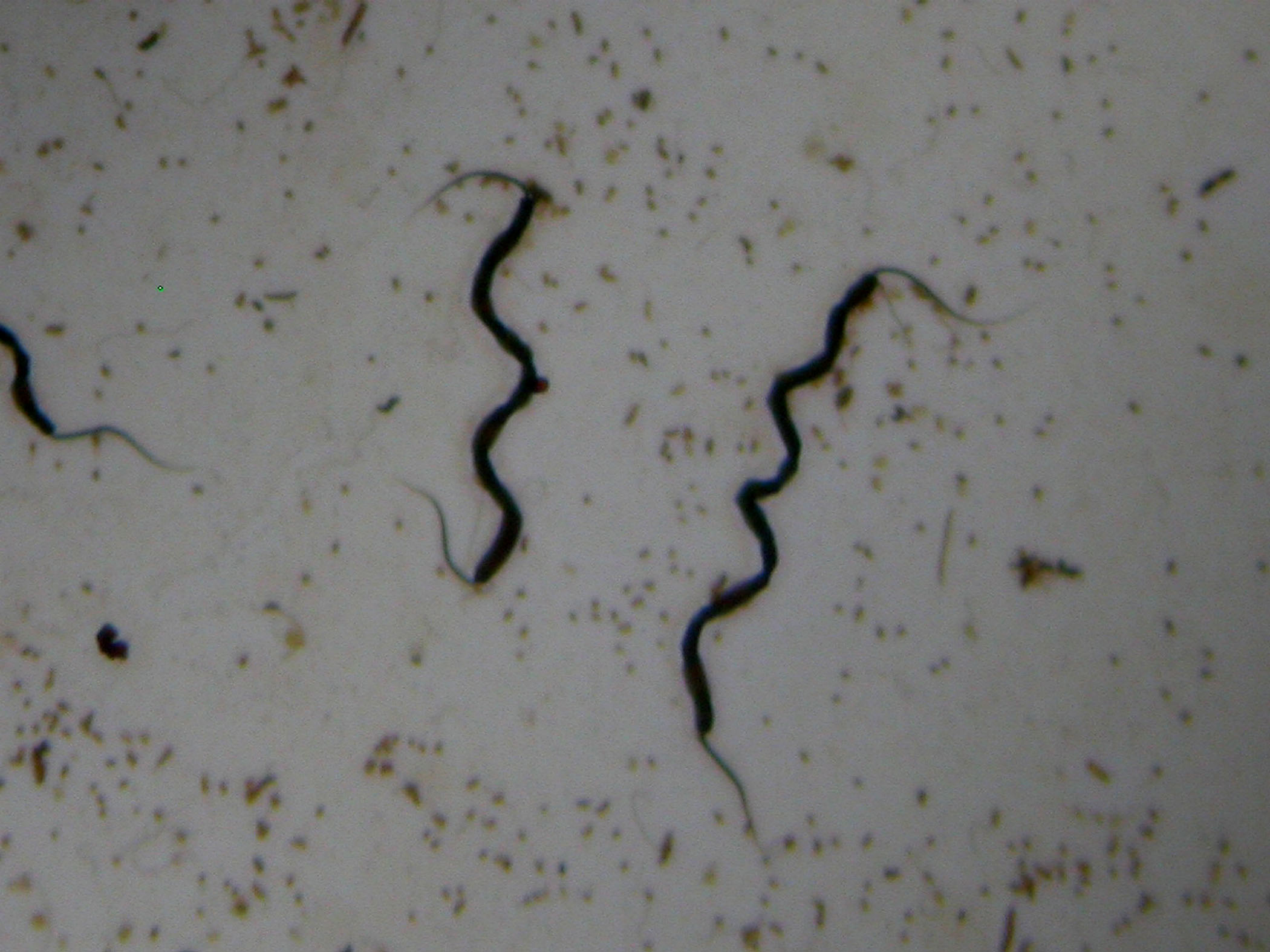 Protists
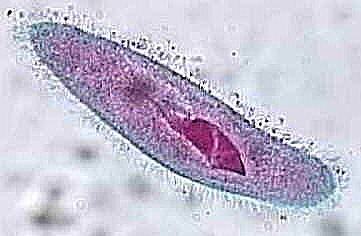 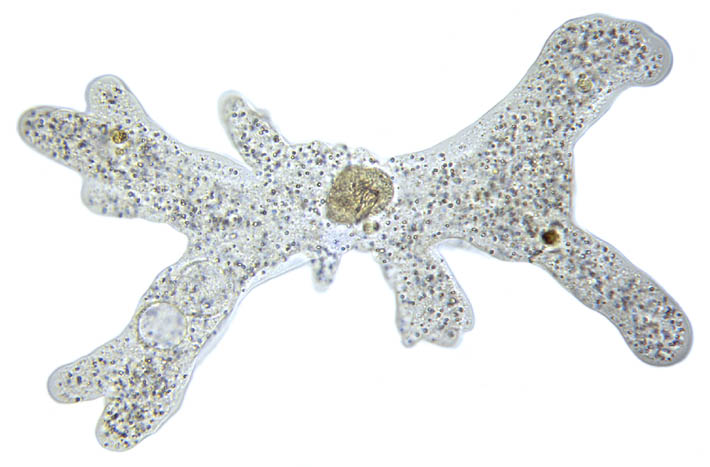 Fungi
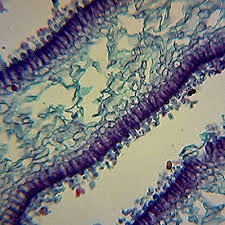 Plants
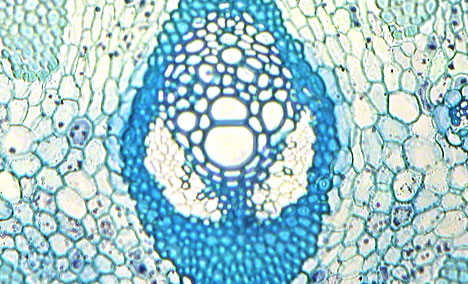 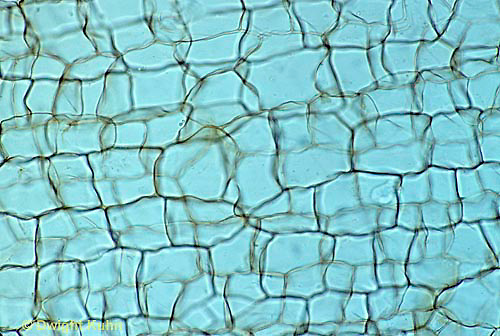 Animals
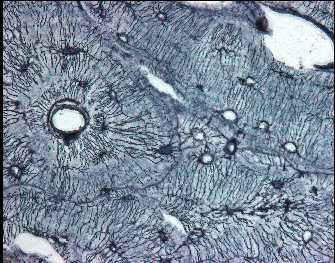 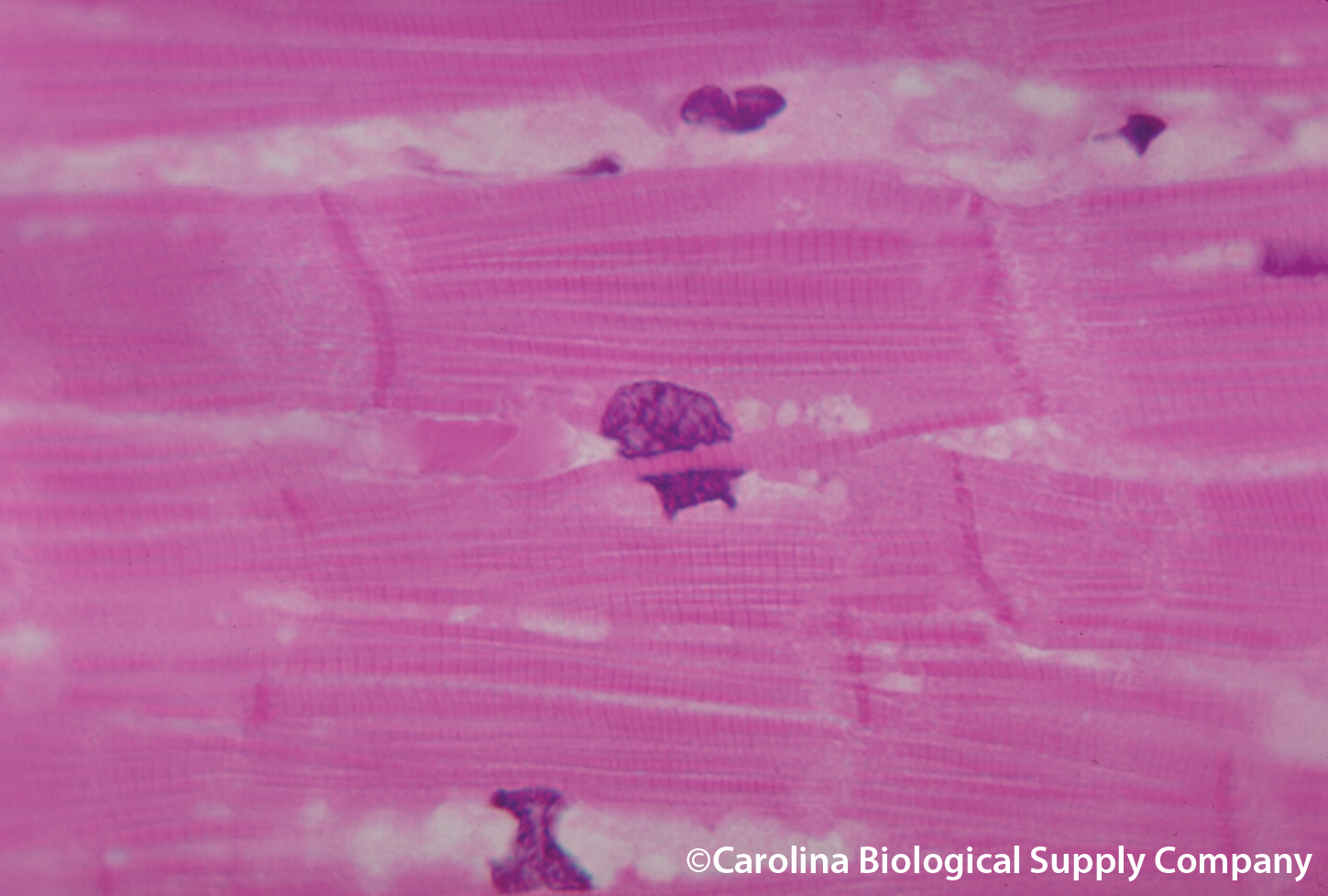 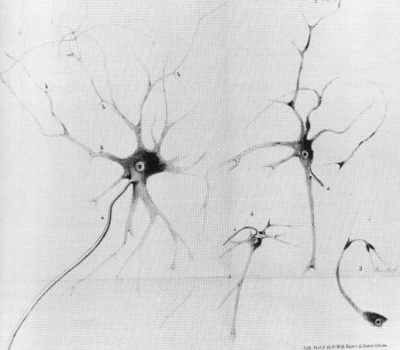